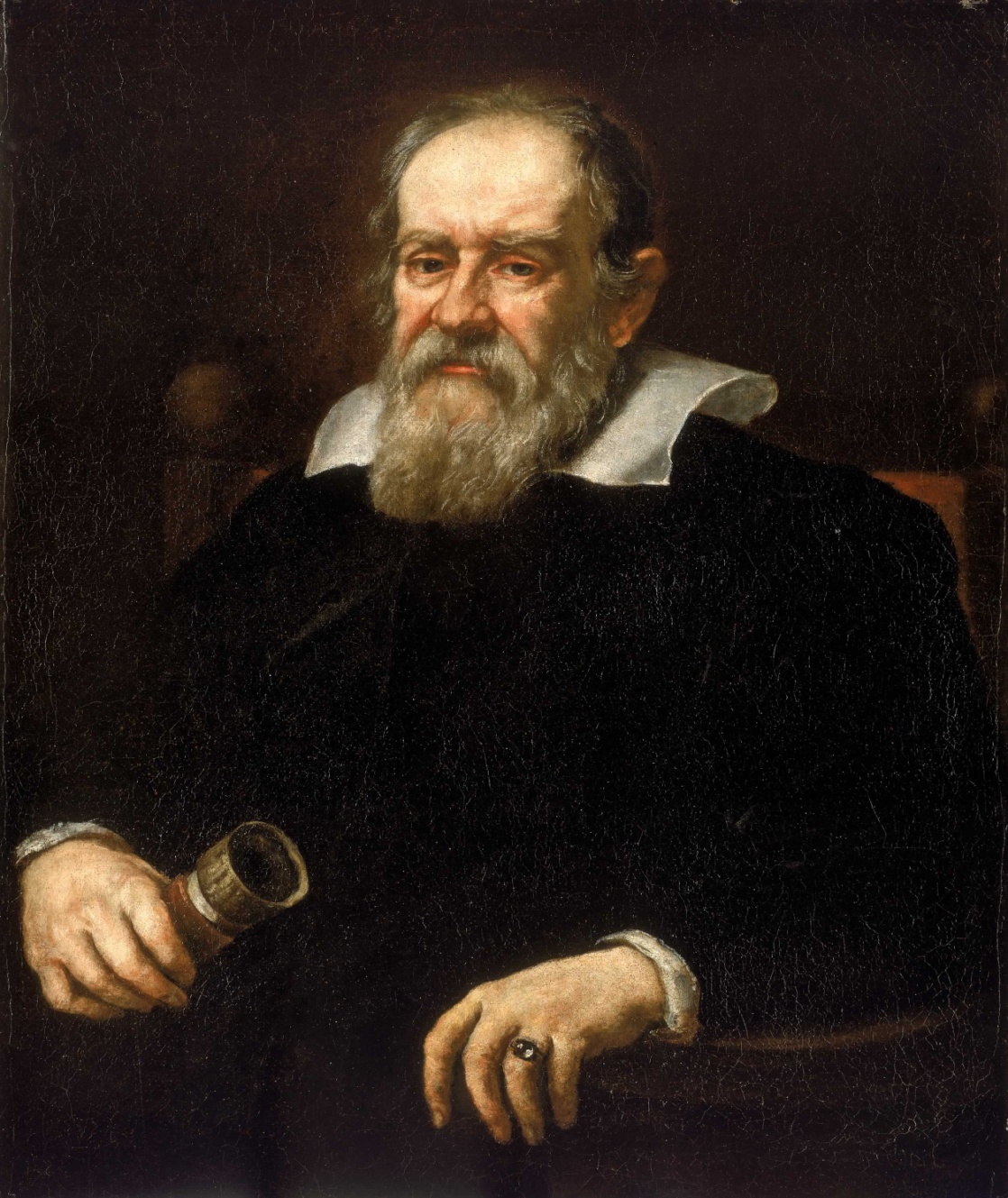 Galileo Galilei
Italian, 1564-1642
Blaise Pascal  
                 French , 1623- 1662
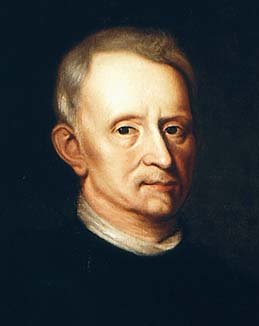 Robert Hook
                English, 1635-1703
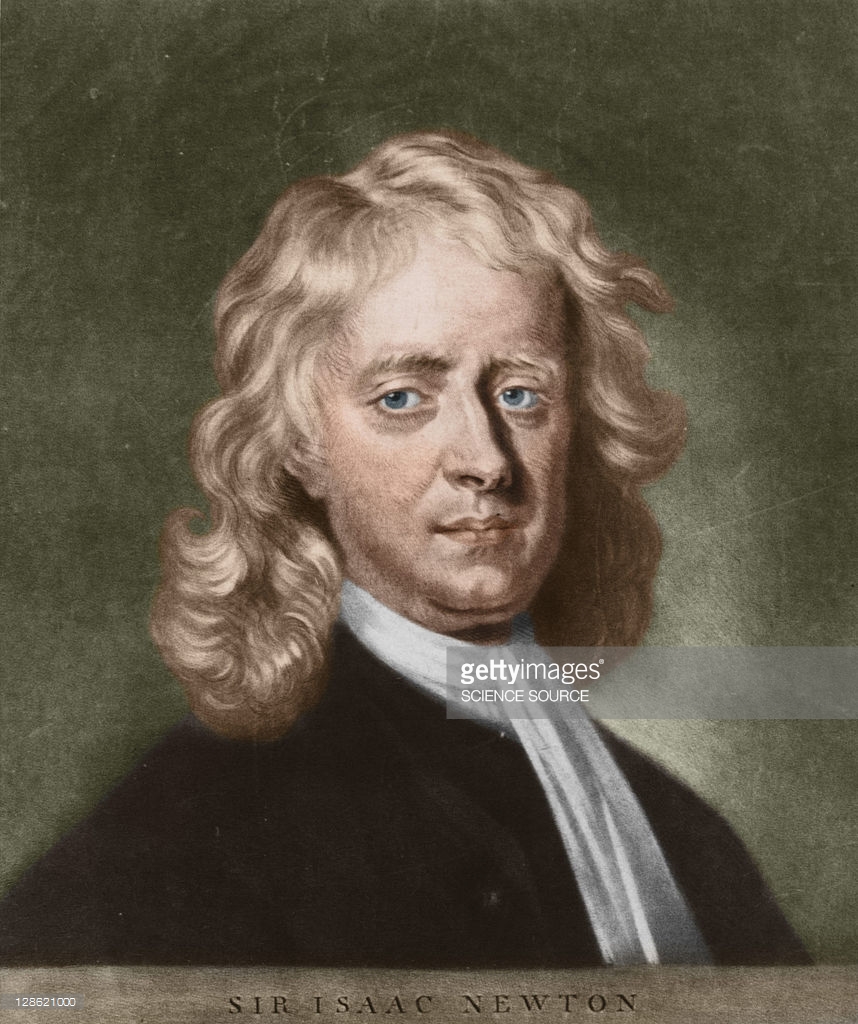 Sir Isaac Newton
              English, 1643-1727
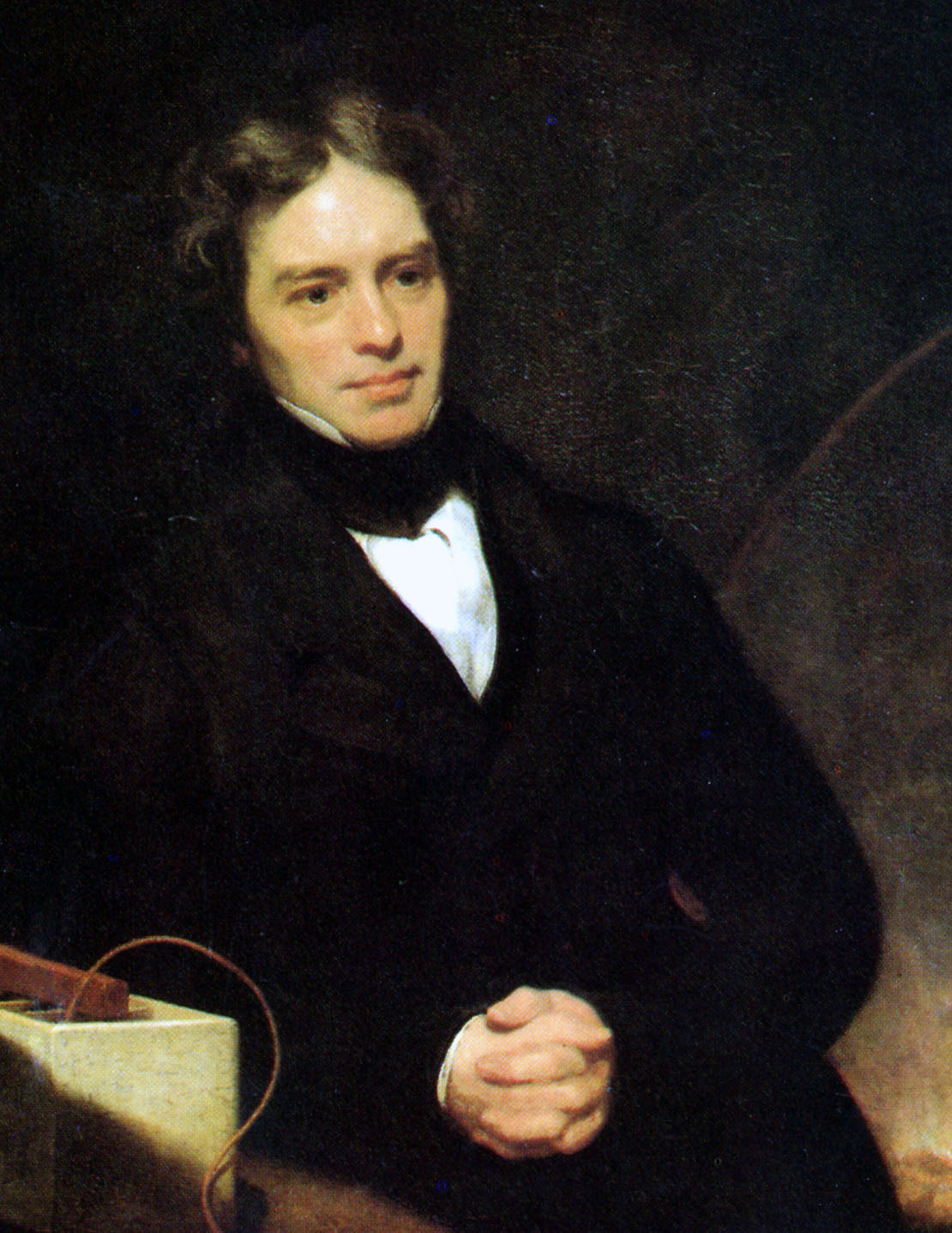 Michael Faraday
              English, 1791-1841
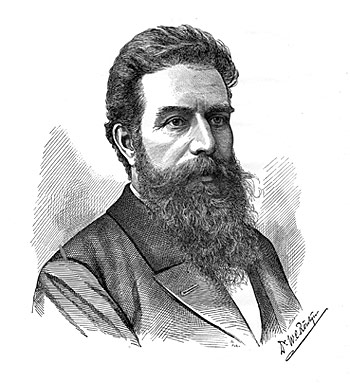 Wilhelm Rontgen
          German, 1845-1923
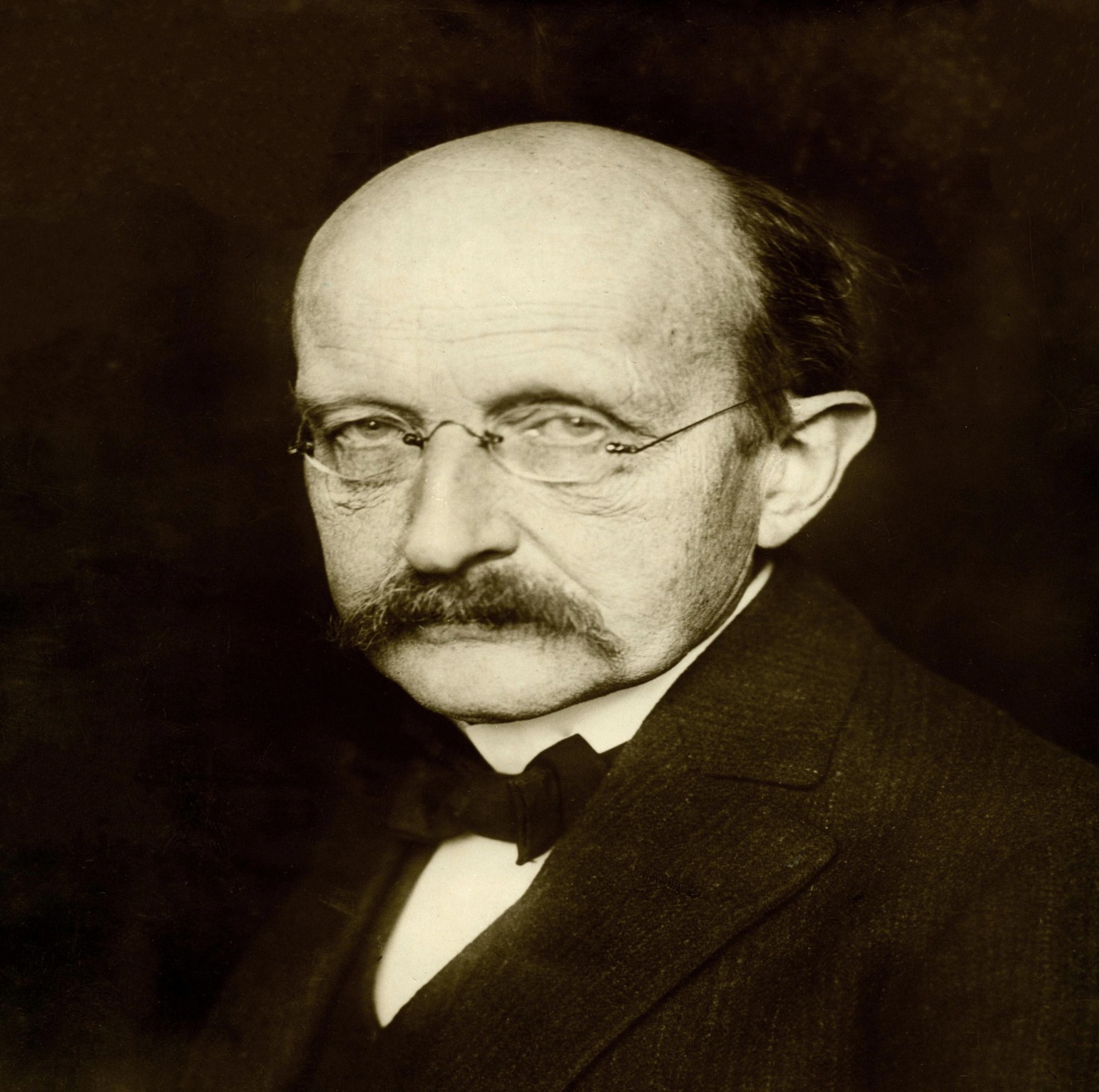 Max Planck
                   German, 1858-1947
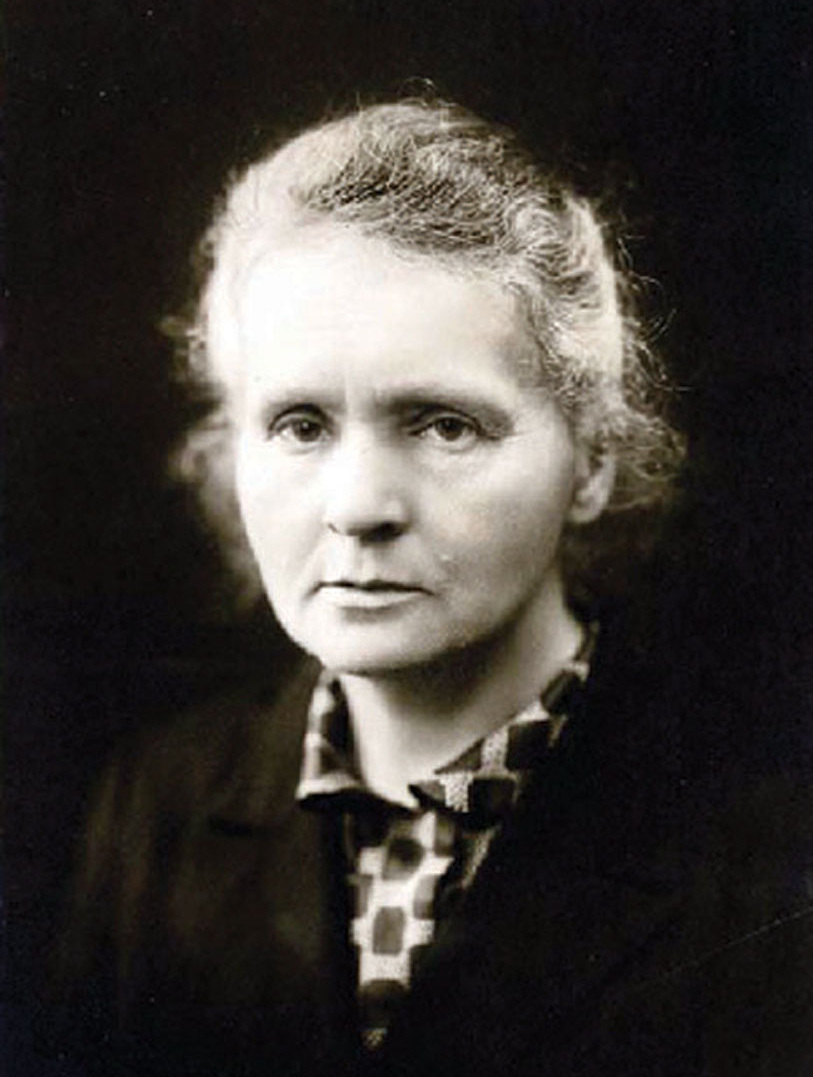 Marie Curie
                  Polish,   1867-1934
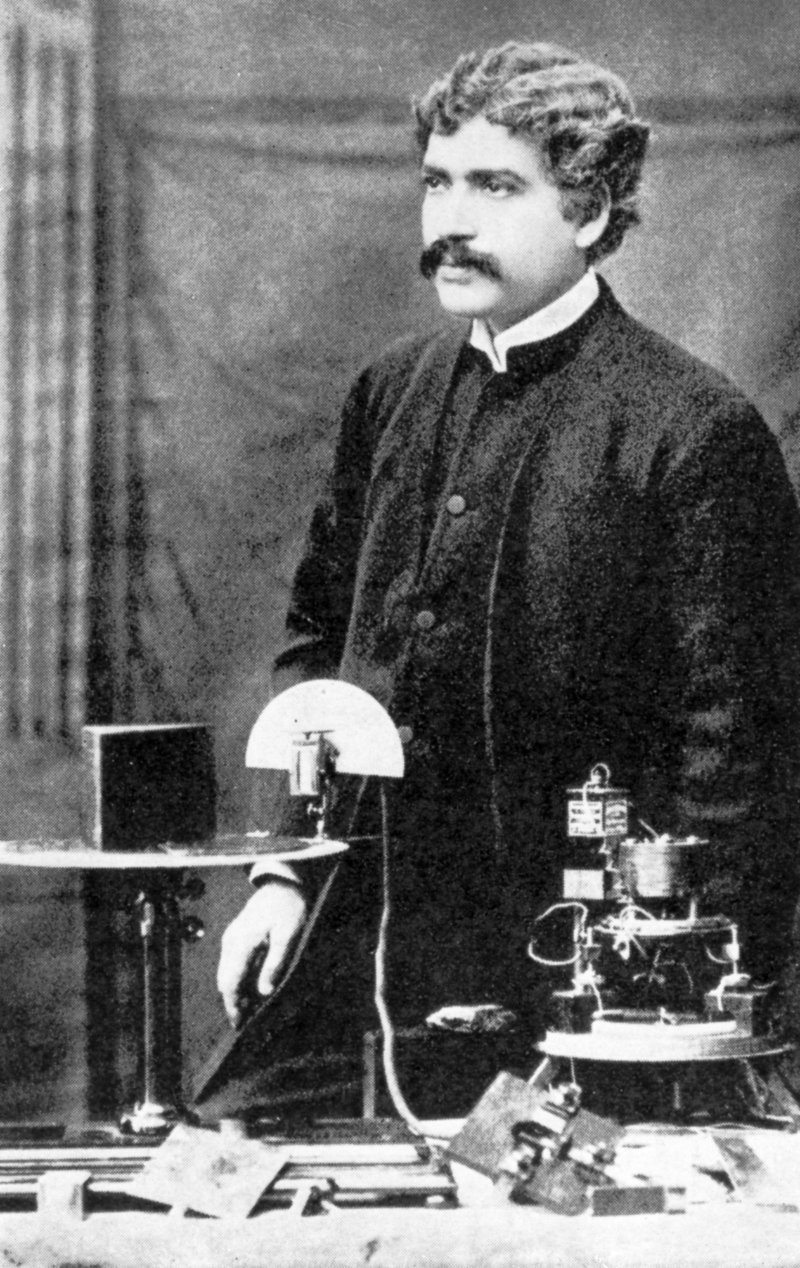 Jagadish Chandra Bose
       Born in Munshiganj, Bangladesh
           30 Nov 1858- 23 Nov 1937
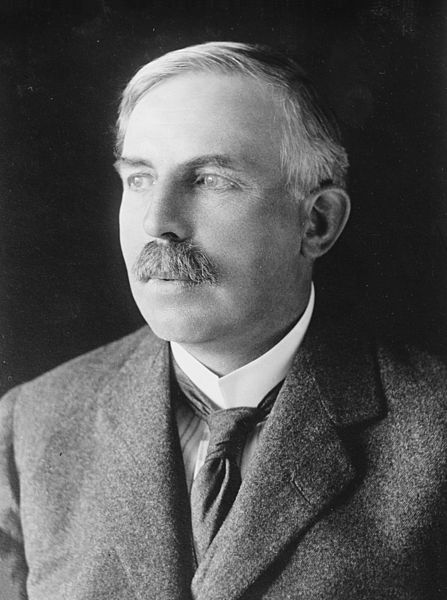 Lord Ernest Rutherford
 New Zealander, 1871-1937
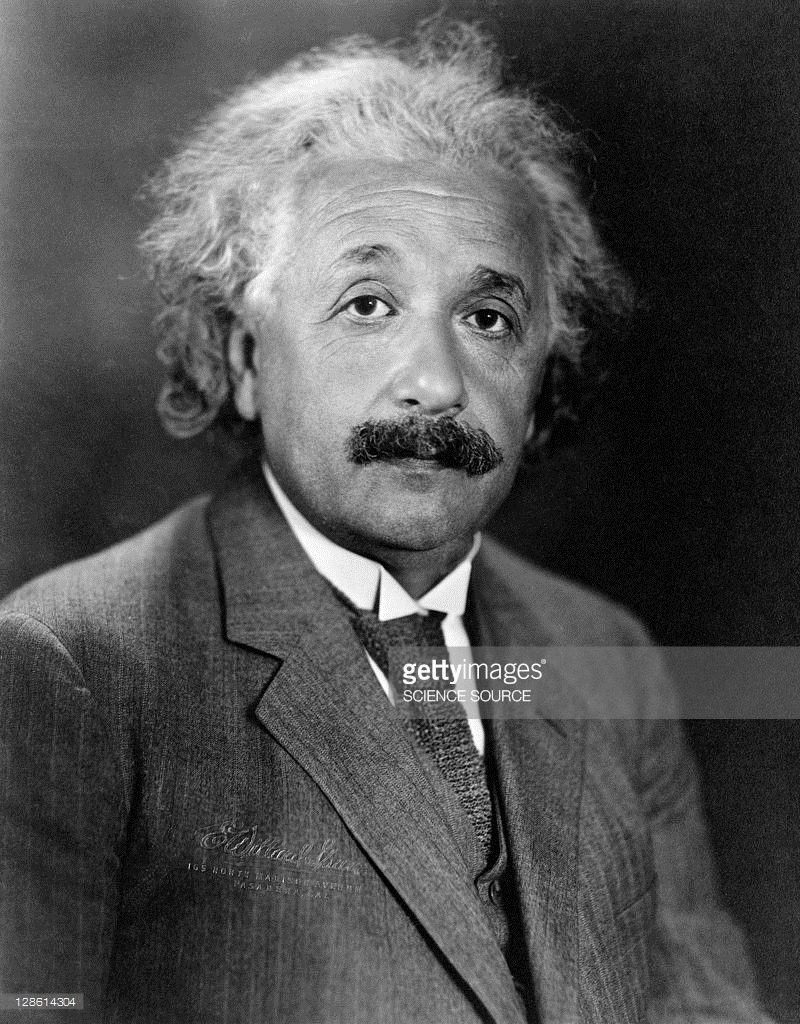 Albert Einstein
               German, 1879-1955
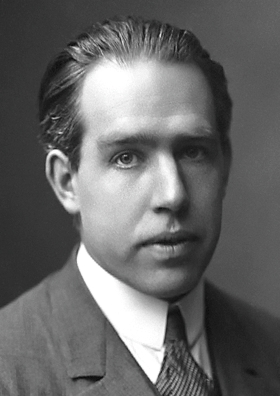 Niels Bohr
               Danish,1885-1962
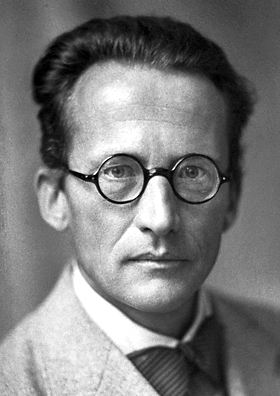 Erwin Schrodinger
          Austrian,1887-1961
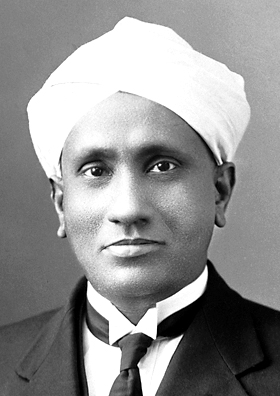 Chandrasekhara Venkata Raman
                 Indian, 1888-1970
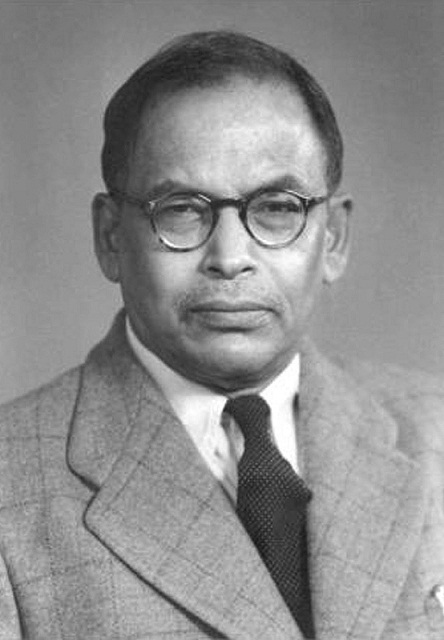 Meghnad Saha
         Indian , 1893-1956
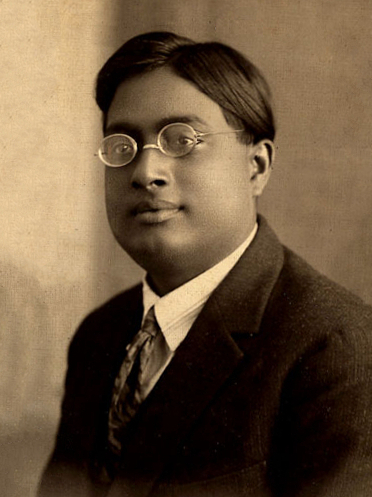 Satyendra Nath Bose,
      Indian, 1894-1974
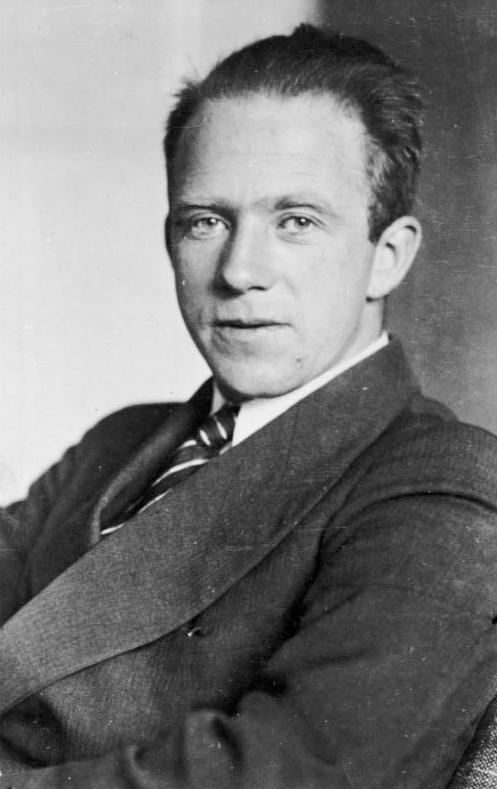 Werner Heisenberg
            German,1901-1976
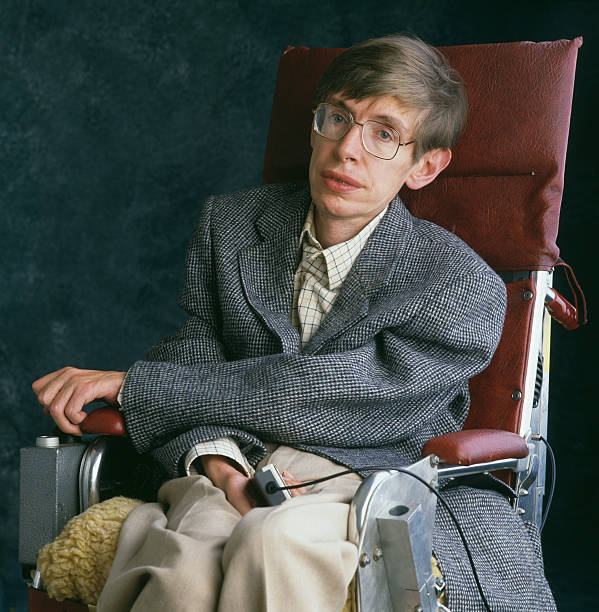 Stephen William Hawking
                  Born in Oxford, England, 1942